Наши таланты(работы детей 12группы)
Подготовила
воспитатель Прищепа В.А.
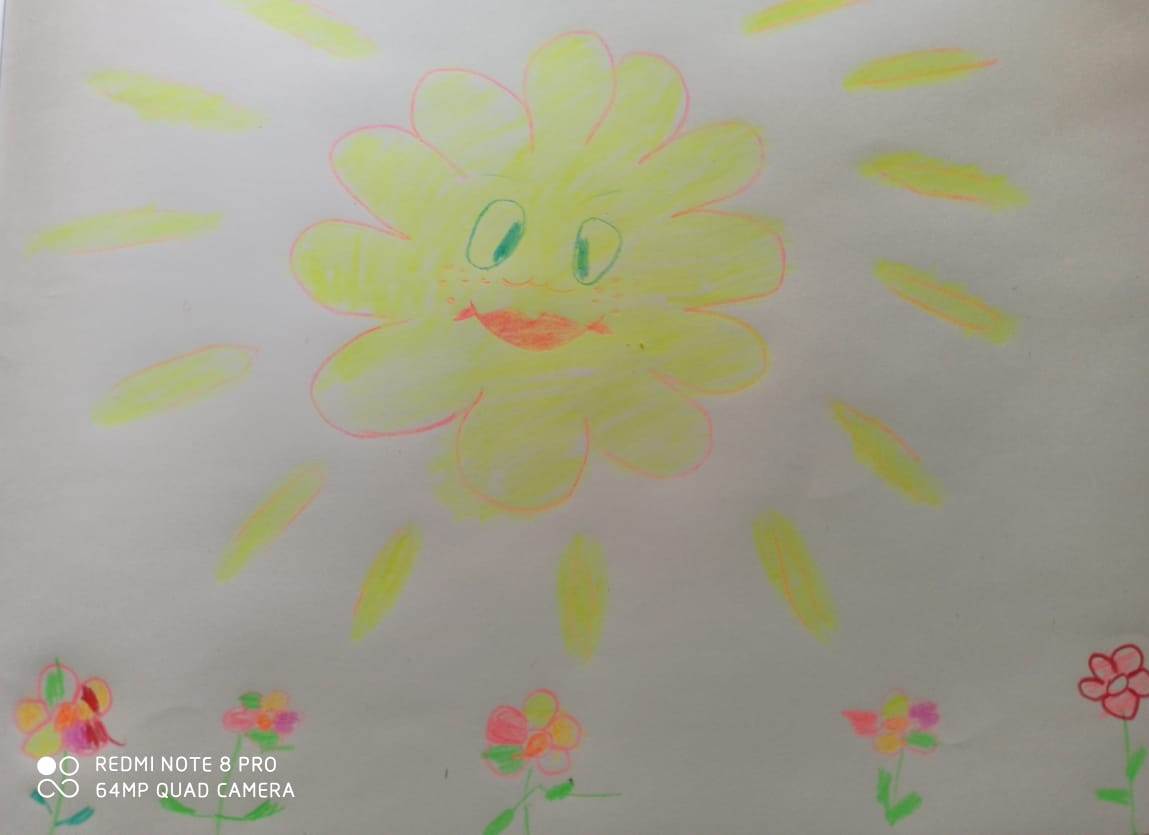 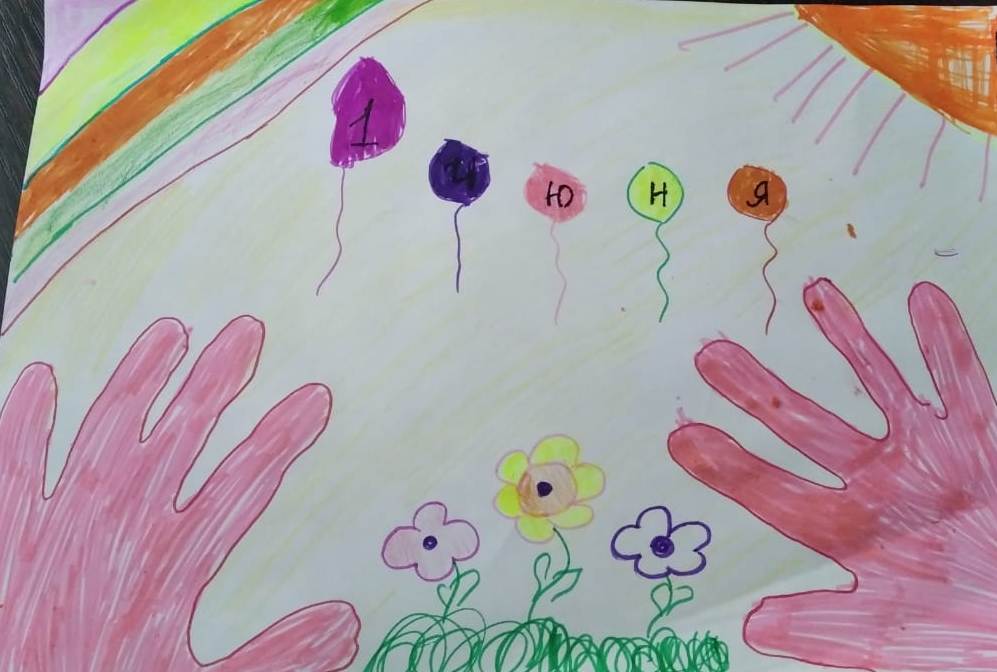 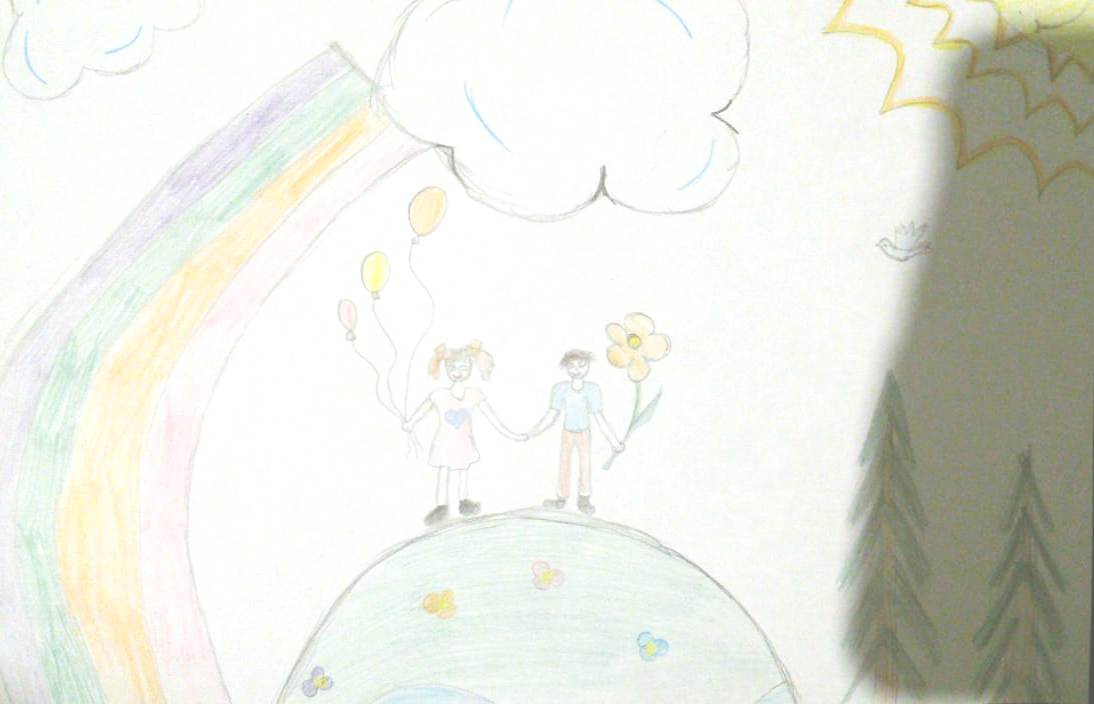 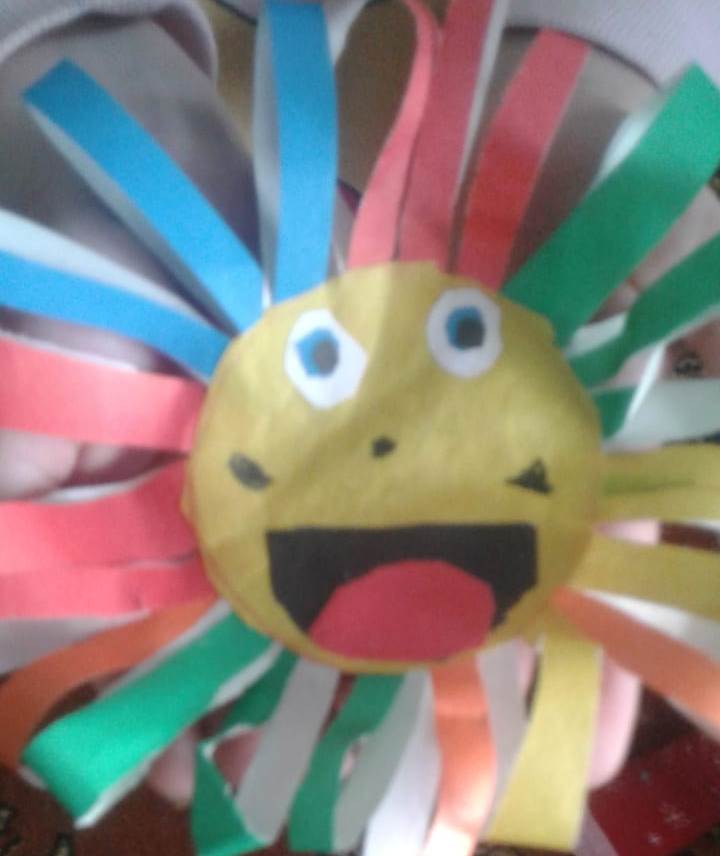 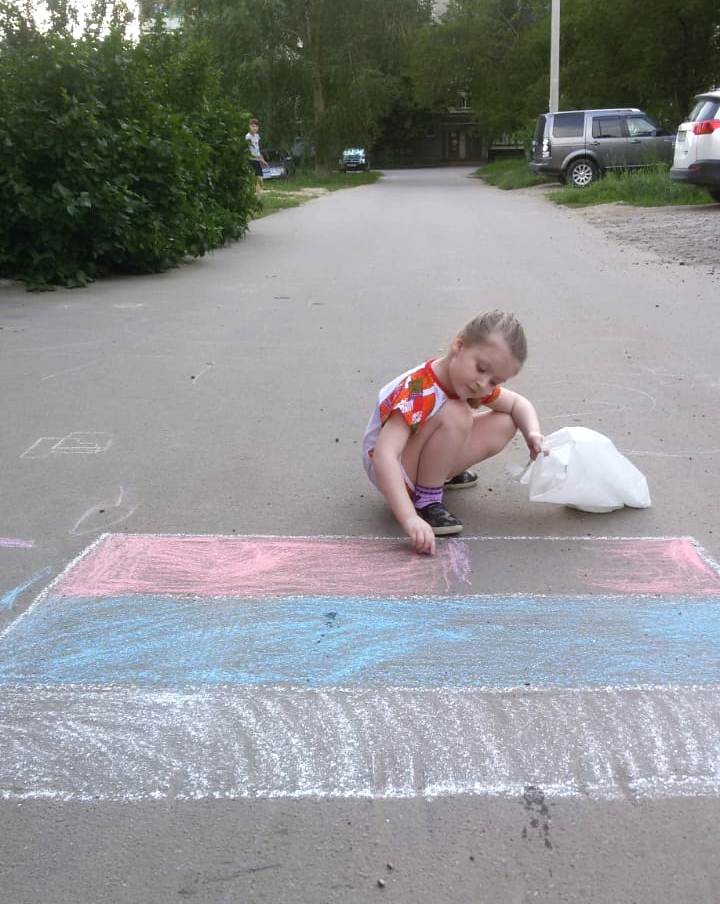 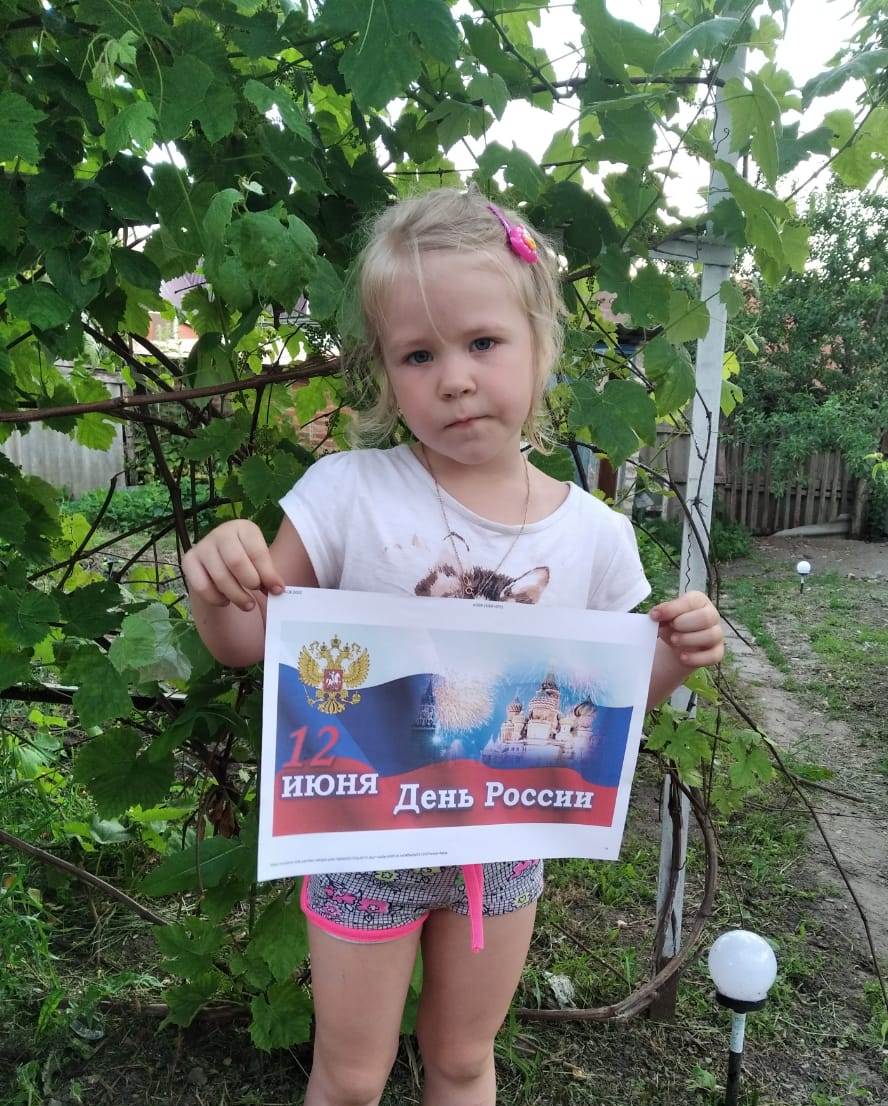 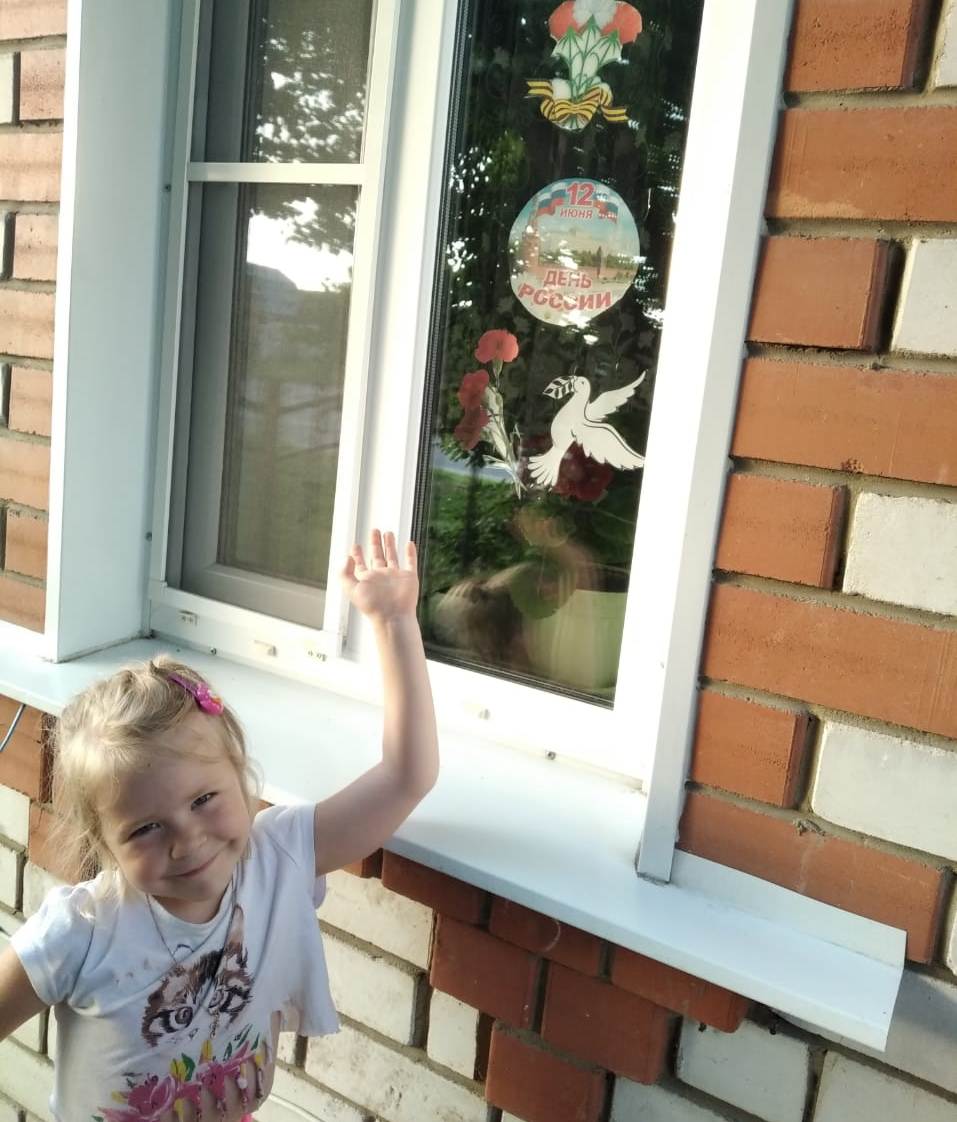 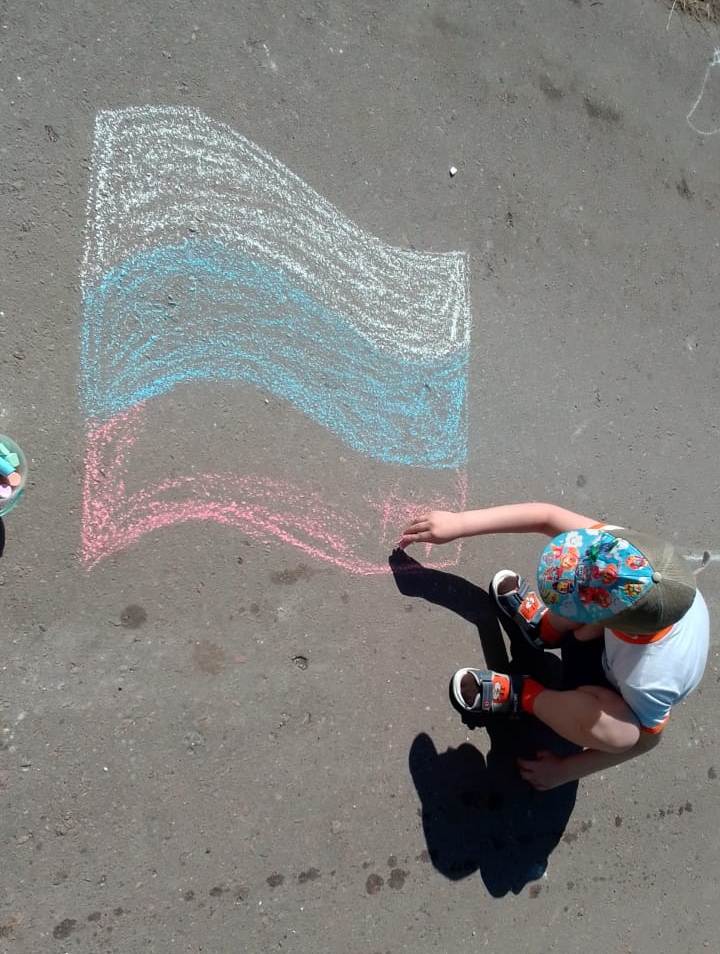 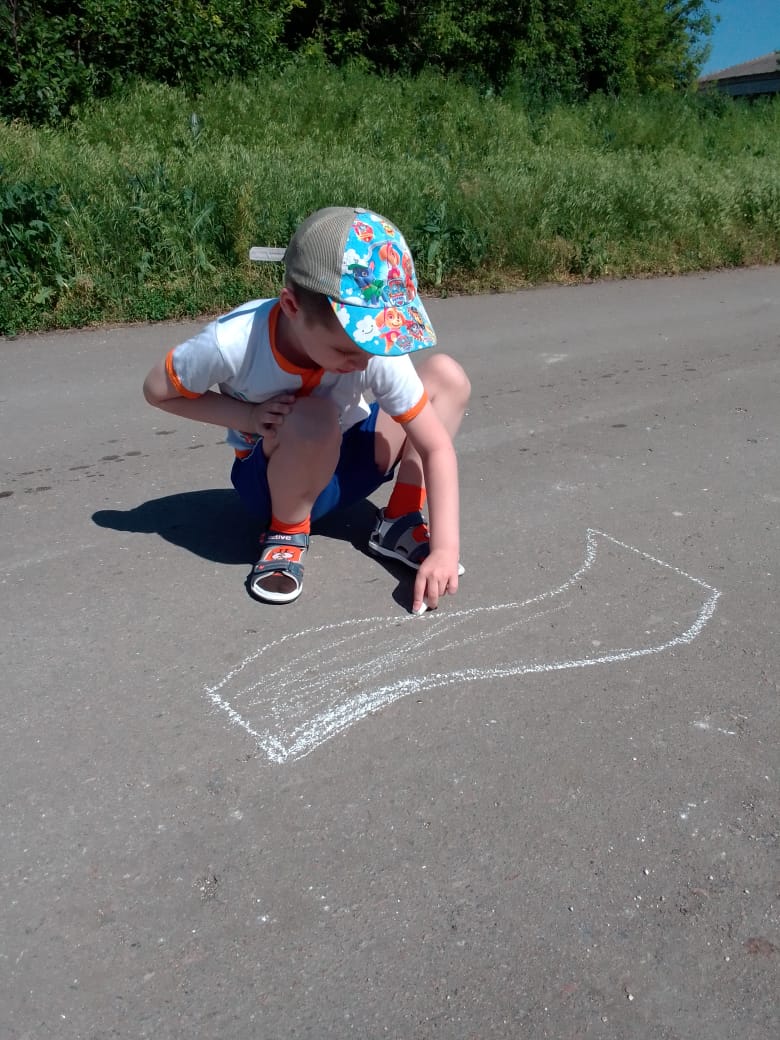 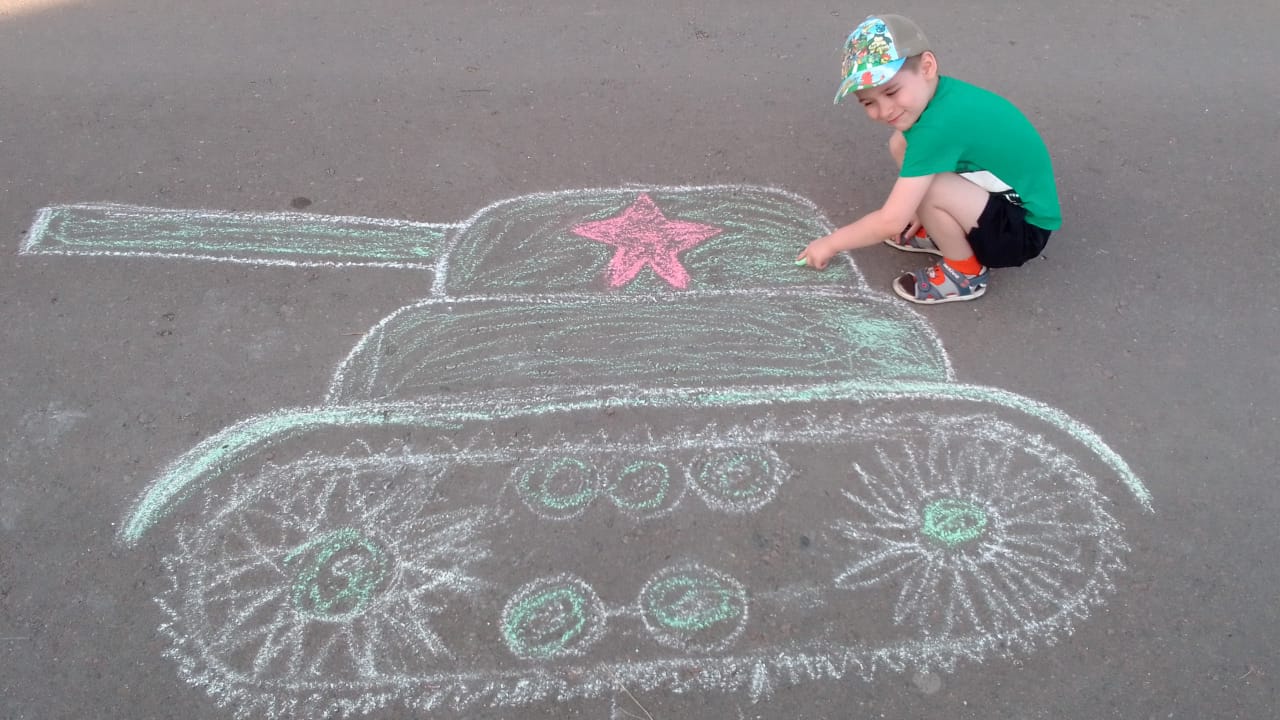 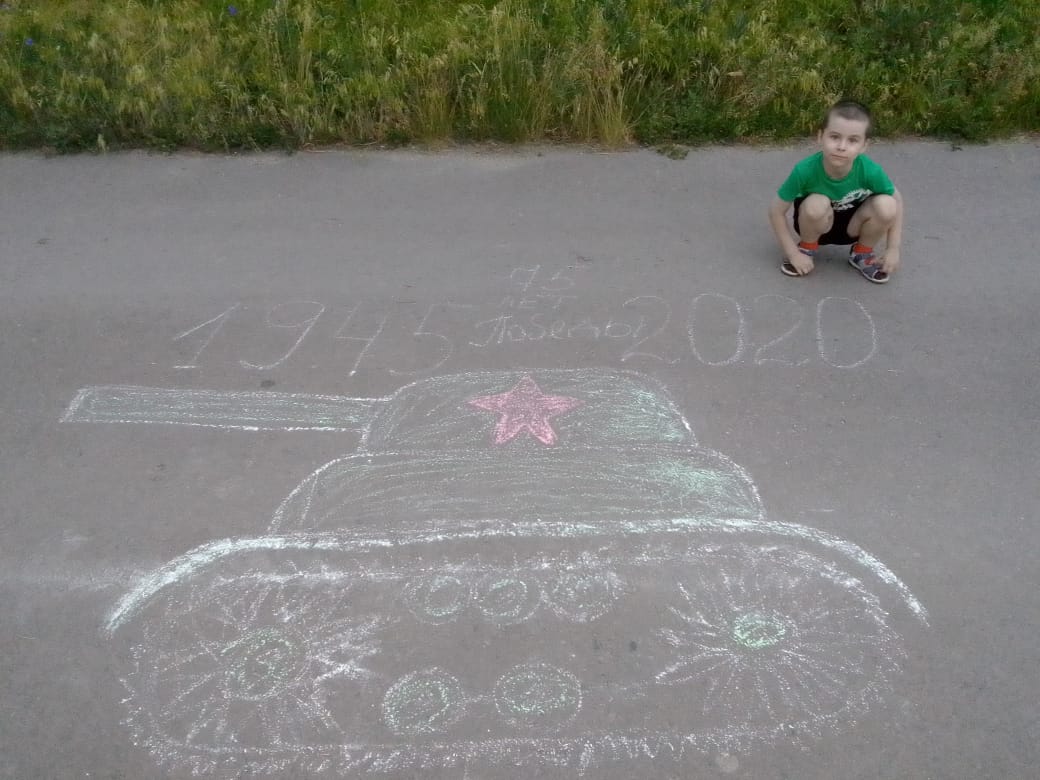 Степан Коротких